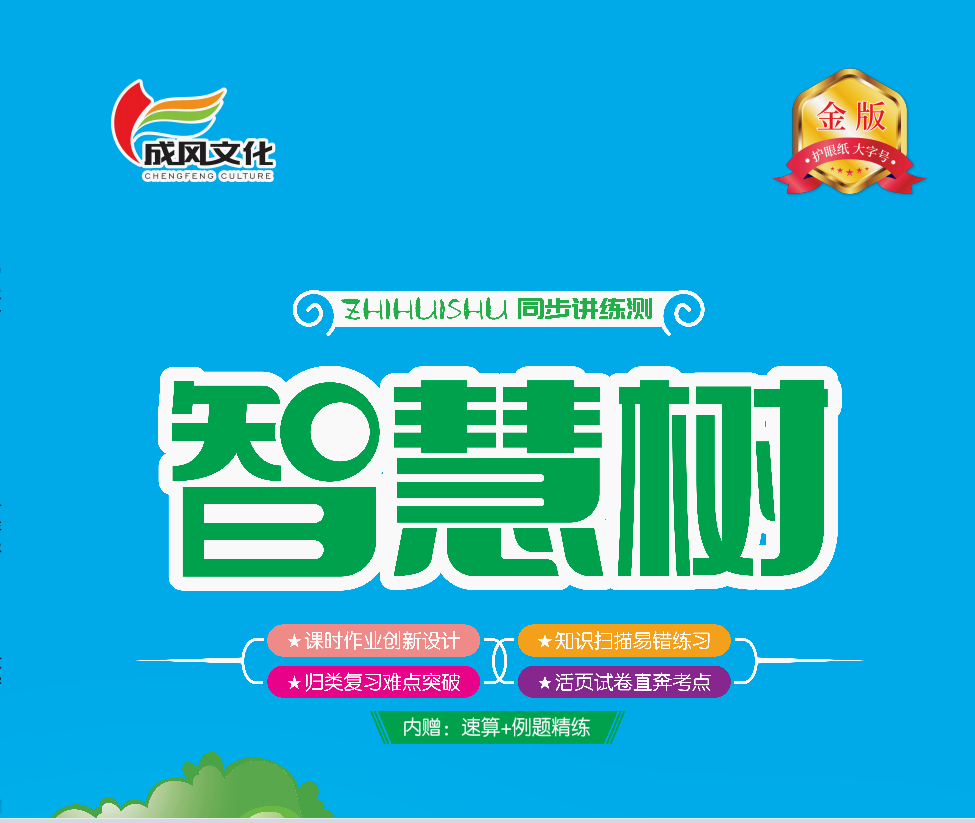 第一单元 20以内数与加法
第一单元综合练习
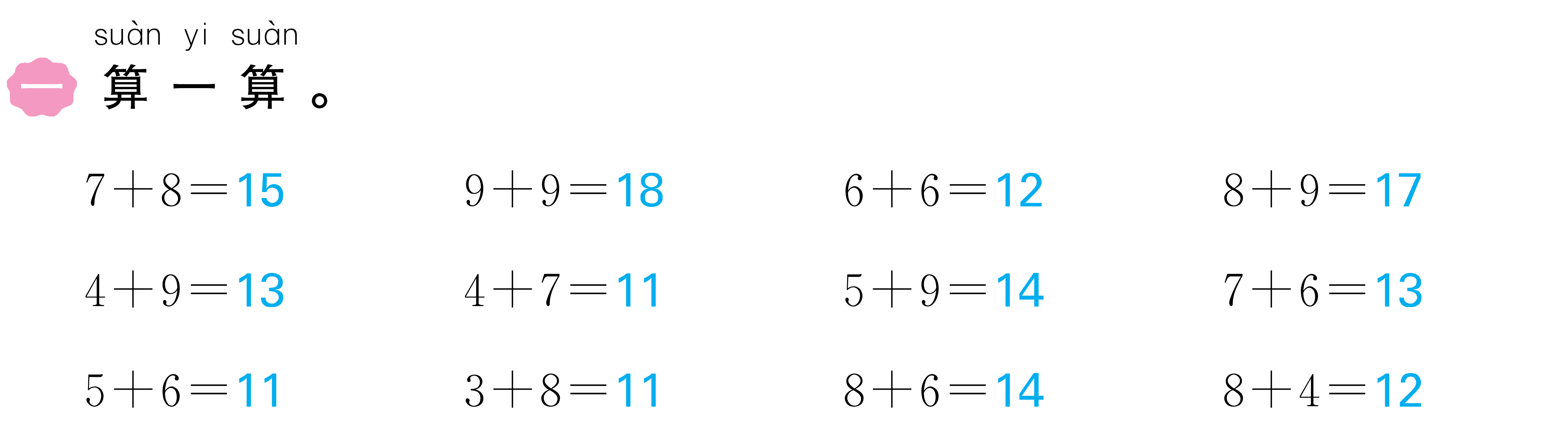 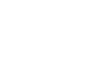 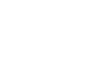 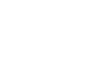 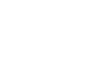 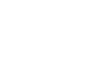 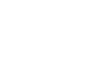 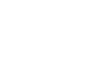 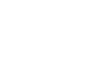 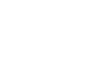 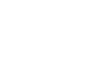 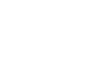 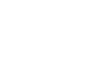 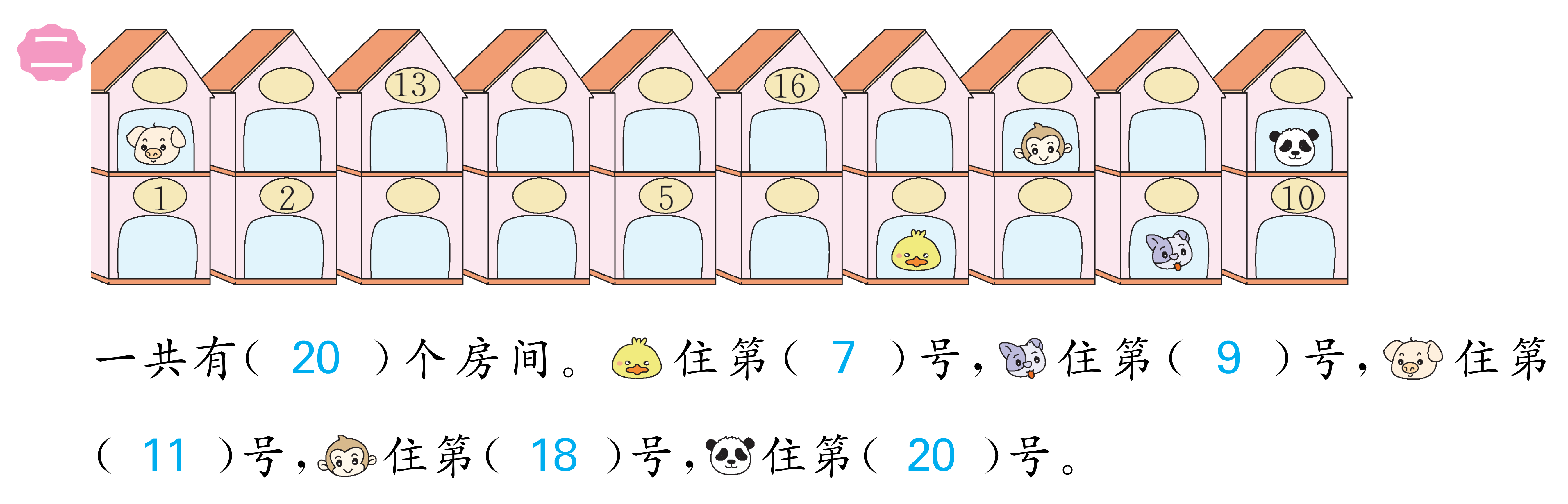 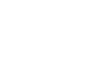 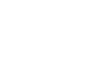 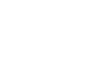 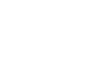 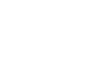 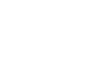 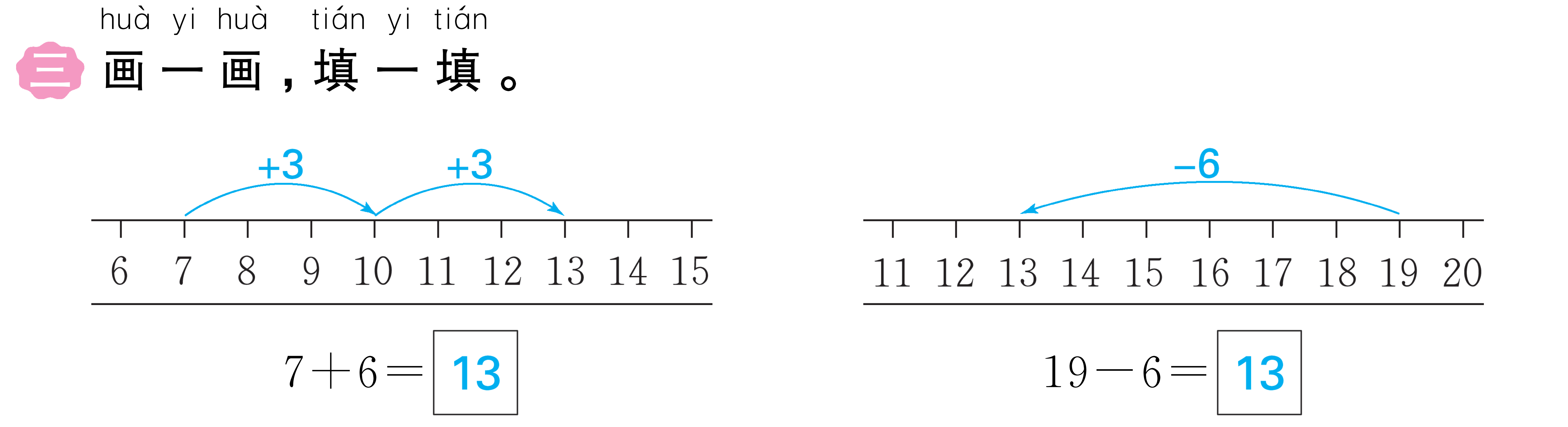 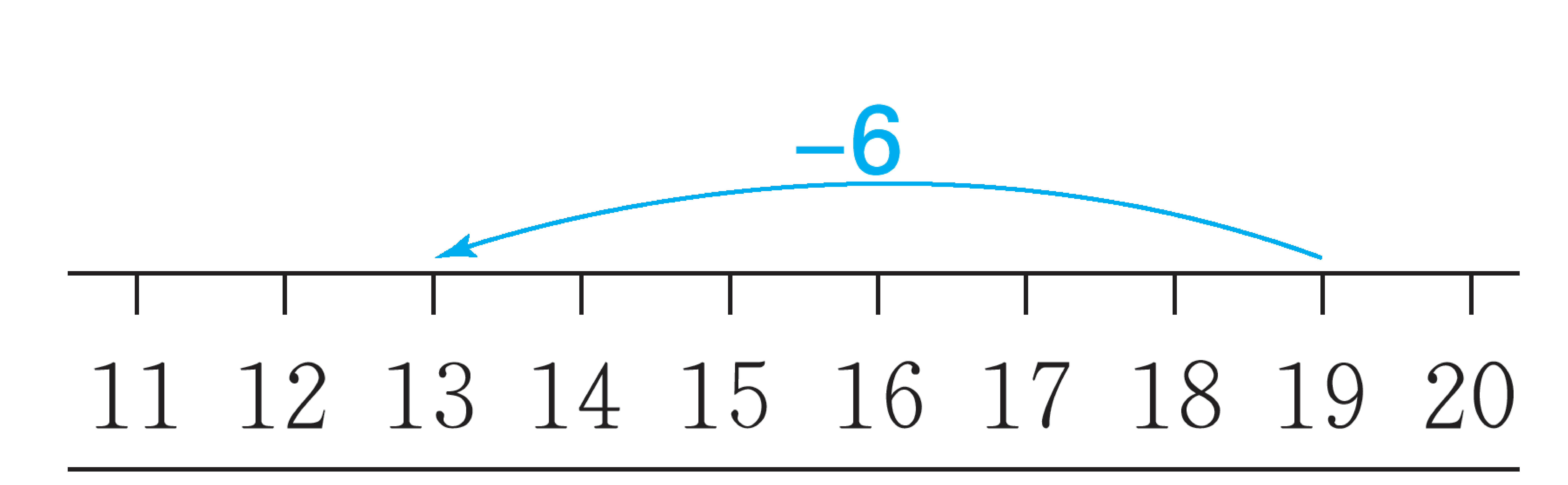 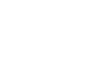 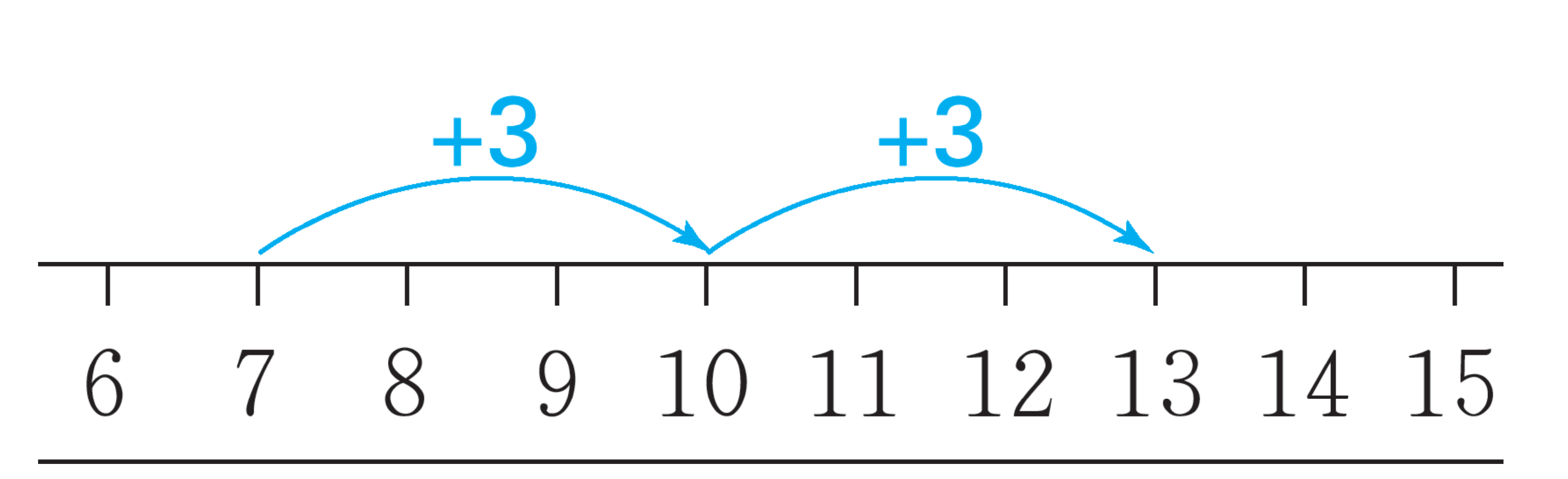 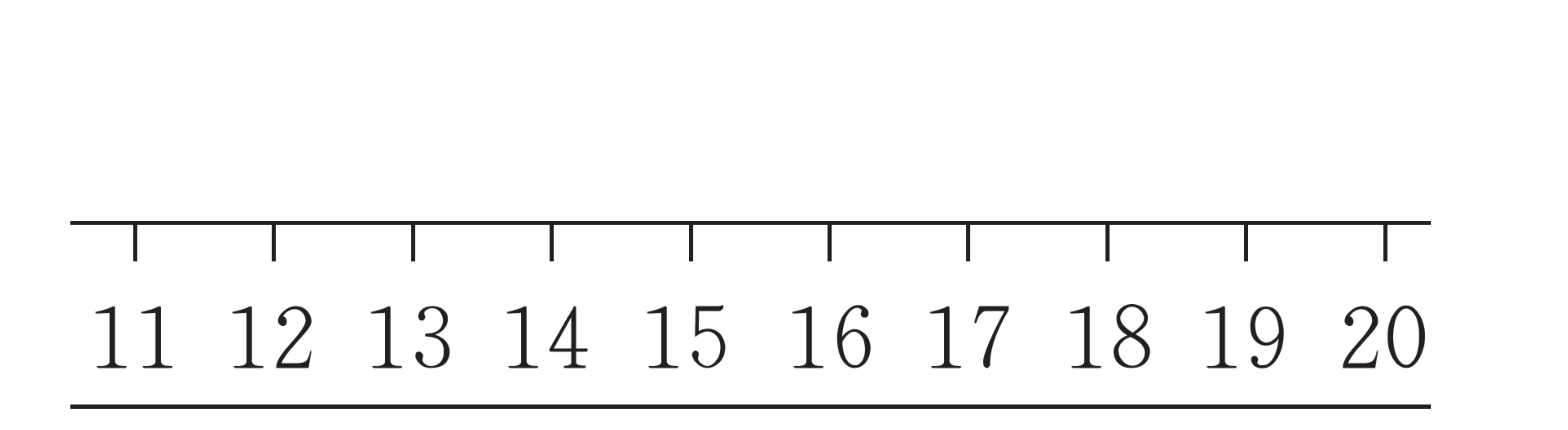 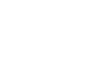 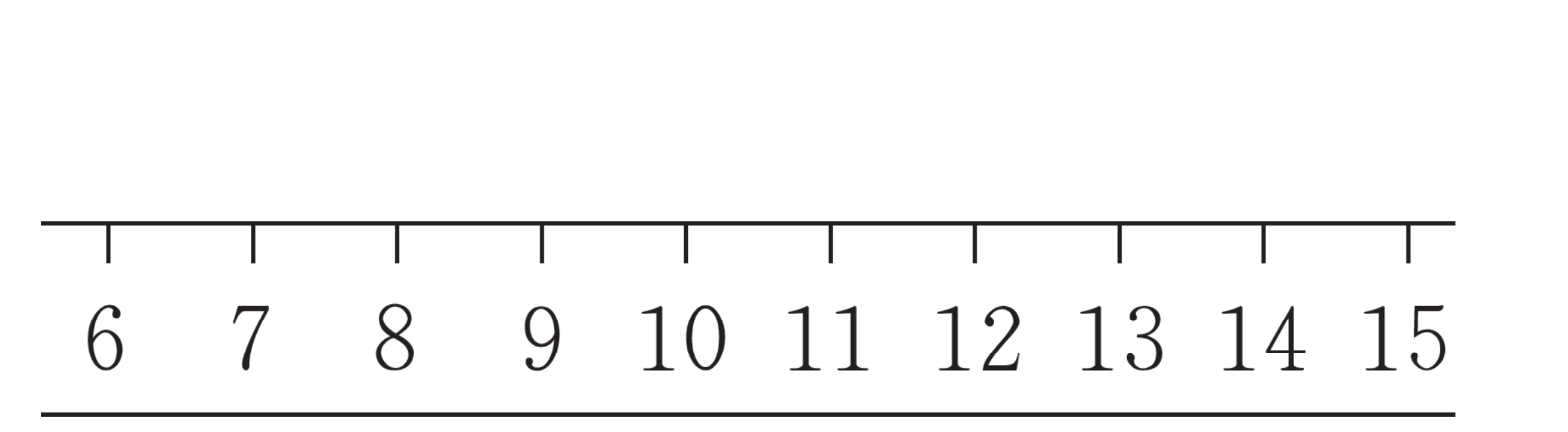 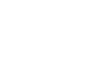 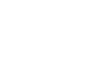 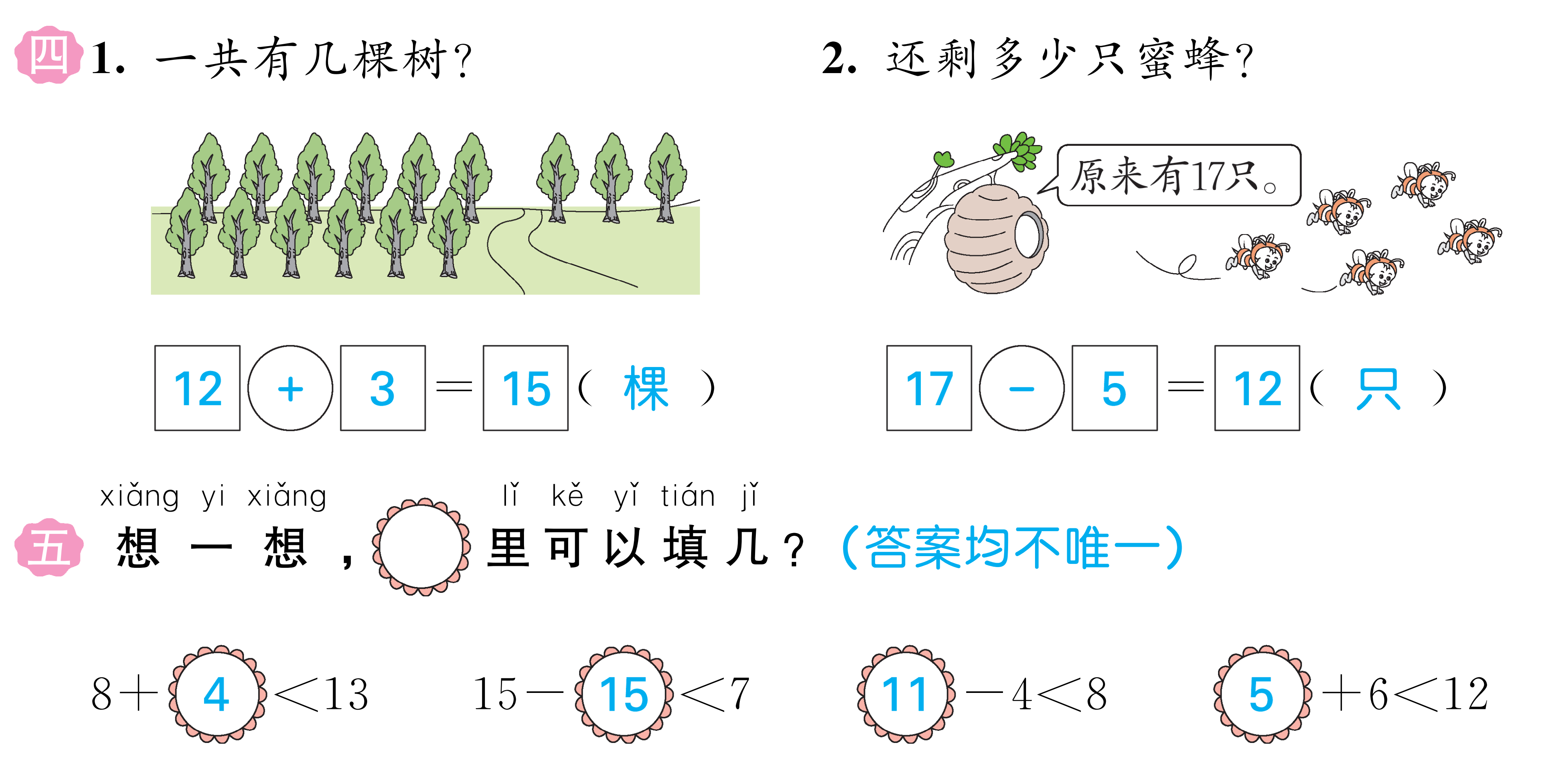 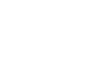 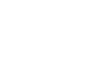 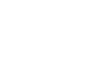 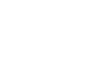 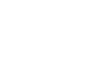 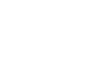 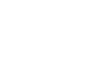 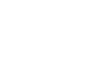 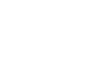 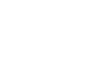 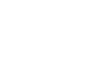 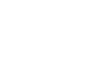 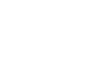 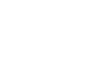 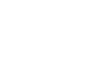 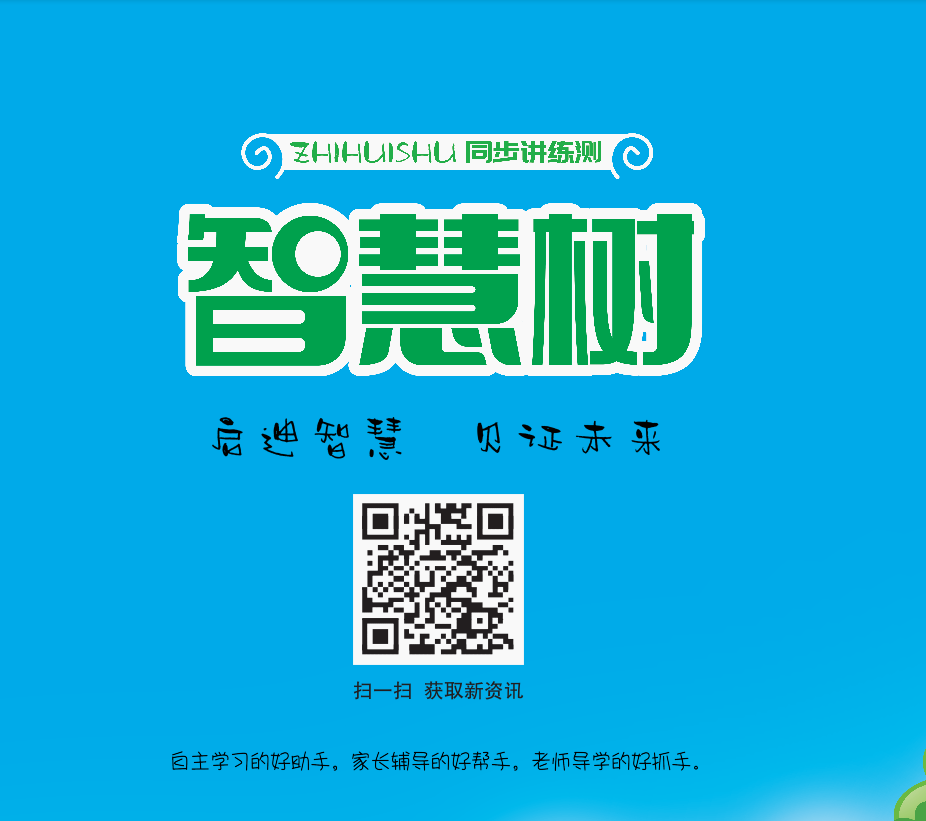 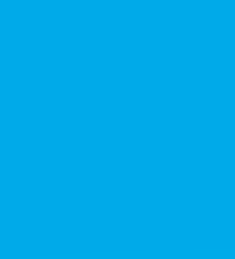